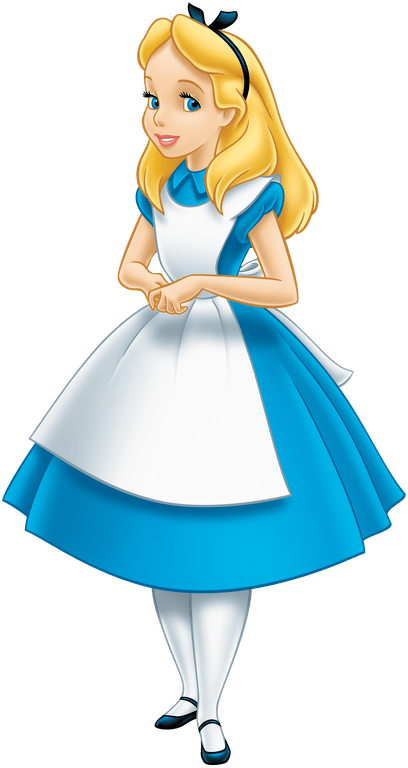 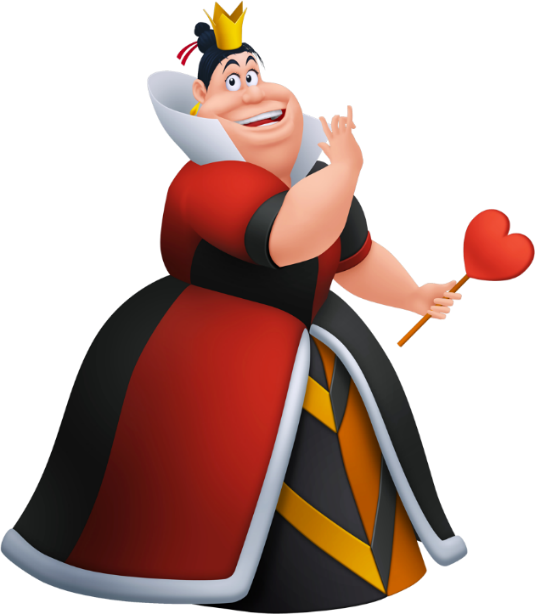 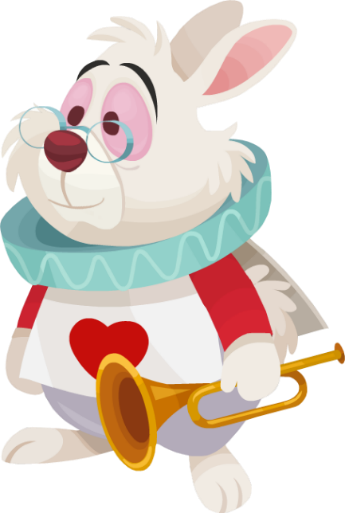 Valeria
Mis 6 Años
Te invito a mi Cumpleaños..!!!
Miercoles 10 
de Febrero
A las 7:00 pm.
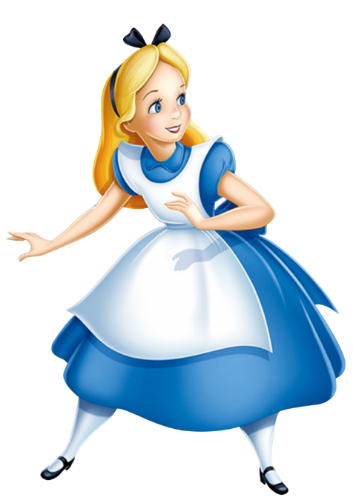 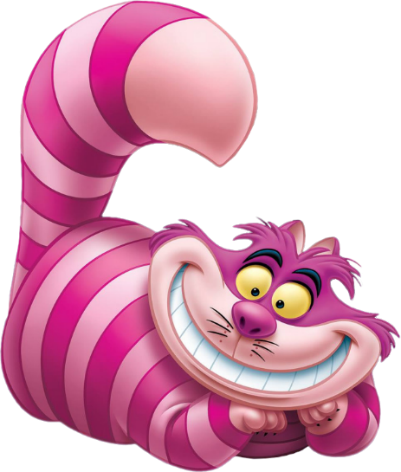 En 33 Canterbury Tpke Norwich CT 06360
[Speaker Notes: Mas Diseños Editables en www.robnei.blog]